Introduction to the Growth Mindset
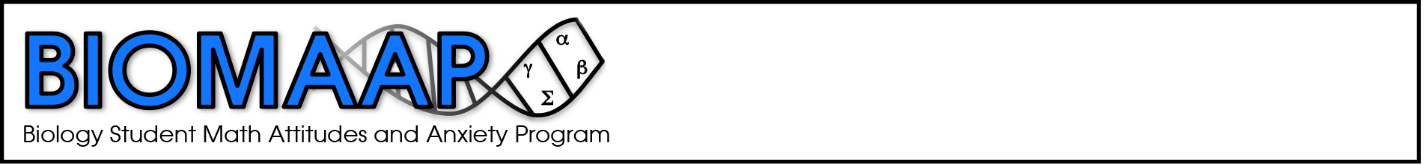 [Speaker Notes: Instructors:  Ideas meant for you are in italics. Ideas that might be spoken to the class are in regular text. This presentation is intended to provide a brief introduction to research showing that the brain is a muscle that can be strengthened with practice.  For students who consider themselves inherently ‘bad’ at math, it is important for them to realize that their understanding of mathematics can grow with practice over time.]
Are certain people born with the ability to juggle?
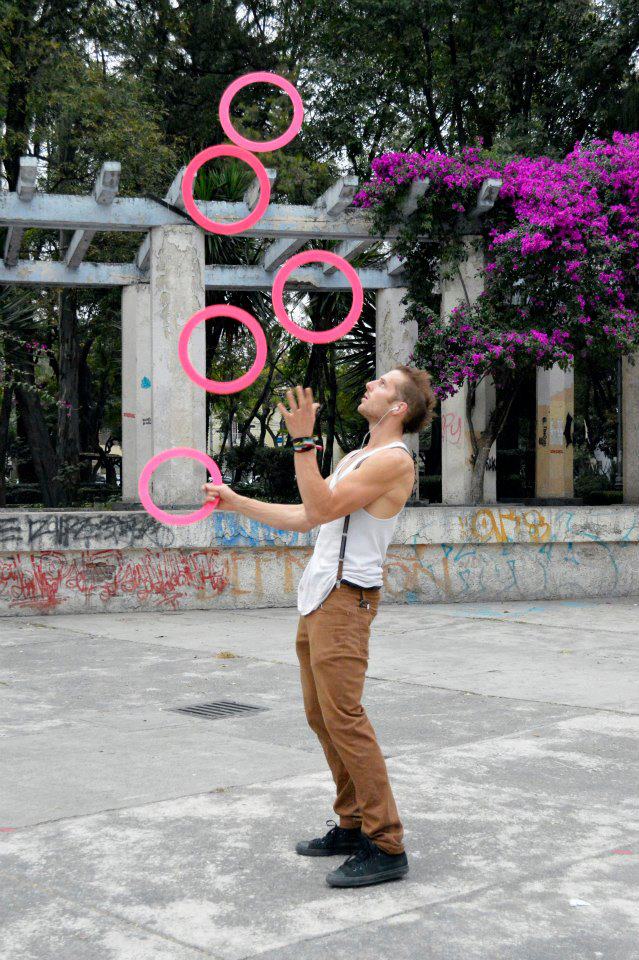 Photos from Wiki Commons
[Speaker Notes: Raise your hand if you believe certain people were born with the ability to juggle …. Sure… we don’t see juggling babies, and most of us can’t do it because we haven’t practiced.  We expect people that can juggle must have put in effort and time.  (Click) But there are some surprising findings when we look at the brains of people provided six weeks of juggling training; their gray matter density grew and white matter structure changed significantly compared to a group that didn’t train.  And after four more weeks without training, the jugglers brains continued to change. 

What does this mean? (pause for a possible response)  This suggests practice and training led to brain growth, and that your brain can accommodate new tasks.  No one is born with a juggling brain, but we can gain a juggling brain. We’ve used juggling here as an example, but exactly the same thing is true for mathematics.  The more you train your brain by doing math, the better your brain will get at handling those tasks. 

Images
https://commons.wikimedia.org/wiki/Category:Jugglers#/media/File:Trentino_Parcells_wiki.jpg]
Are certain people born with the ability to juggle?
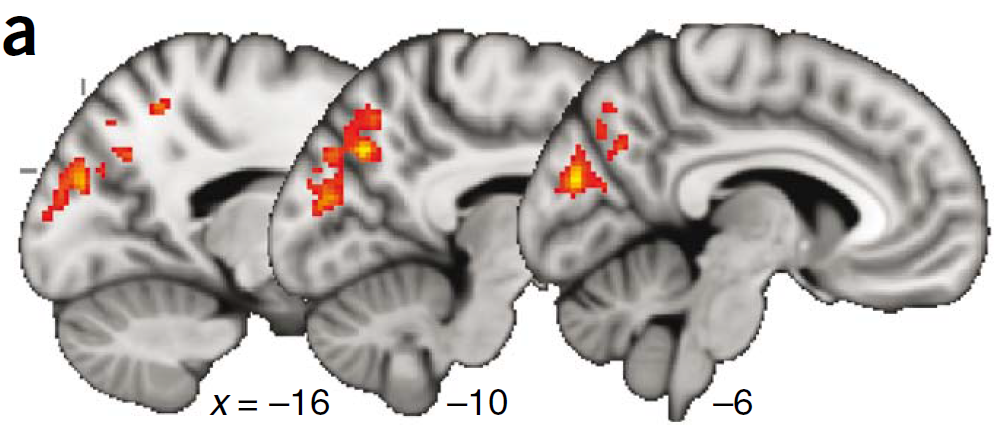 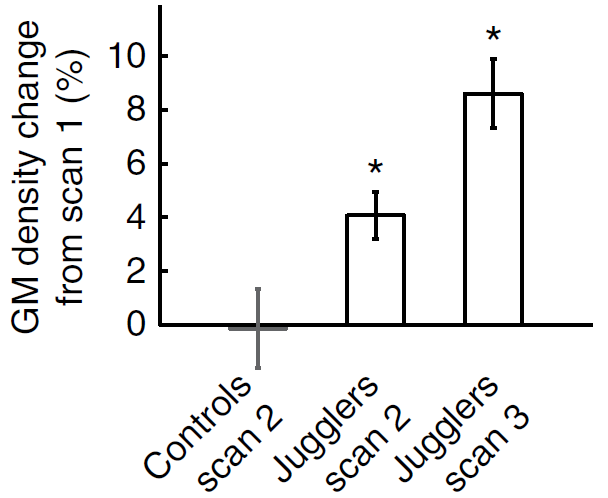 Percent gray matter
Density change (%)
Controls  Jugglers  Jugglers
       Week 6   Week 6   Week 10
Scholz, Klein, Behrens, & Johansen-Berg (2009)
[Speaker Notes: Raise your hand if you believe certain people were born with the ability to juggle …. Sure… we don’t see juggling babies, and most of us can’t do it because we haven’t practiced.  We expect people that can juggle must have put in effort and time.  (Click) But there are some surprising findings when we look at the brains of people provided six weeks of juggling training; their gray matter density grew and white matter structure changed significantly compared to a group that didn’t train.  And after four more weeks without training, the jugglers brains continued to change. 

What does this mean? (pause for a possible response)  This suggests practice and training led to brain growth, and that your brain can accommodate new tasks.  No one is born with a juggling brain, but we can gain a juggling brain. We’ve used juggling here as an example, but exactly the same thing is true for mathematics.  The more you train your brain by doing math, the better your brain will get at handling those tasks.]
Life Takes Practice
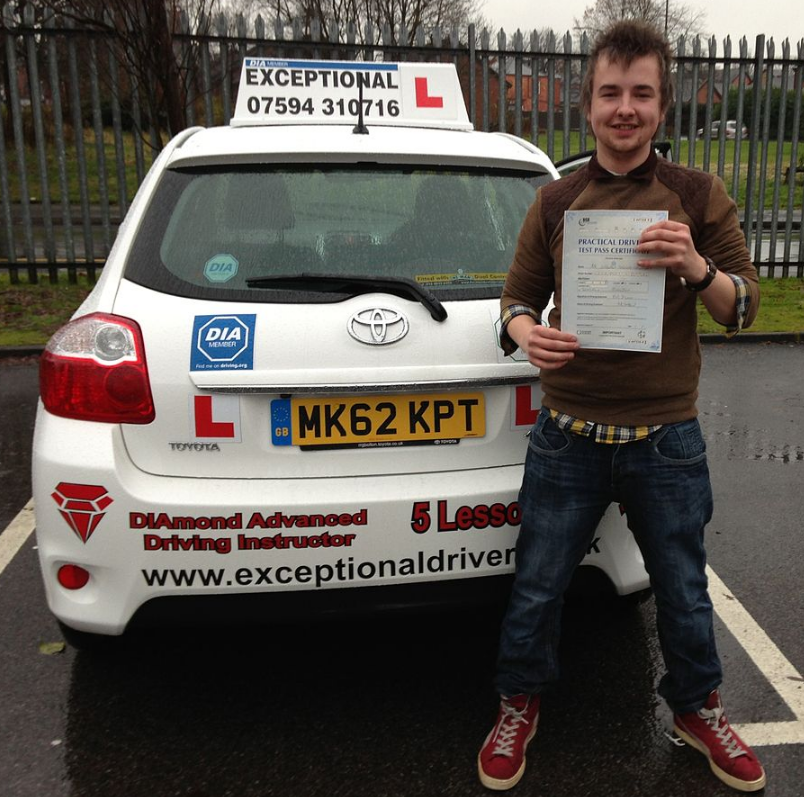 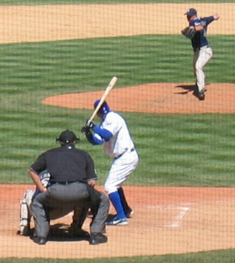 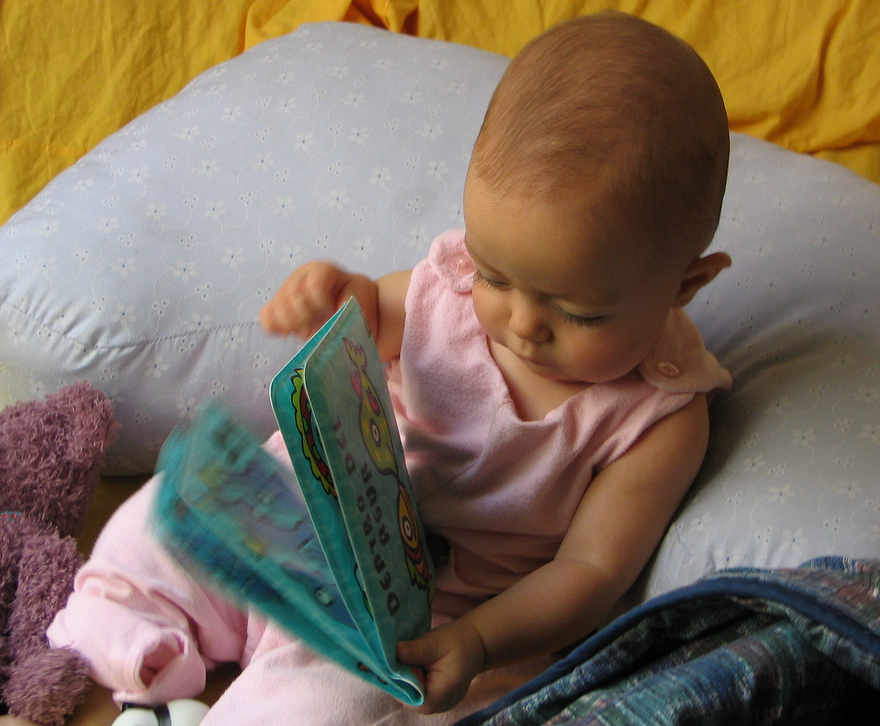 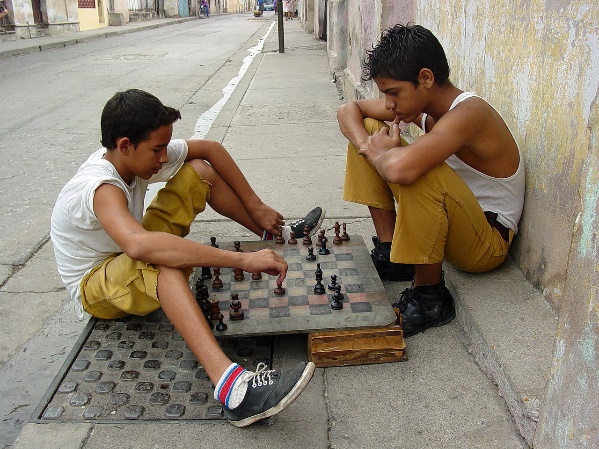 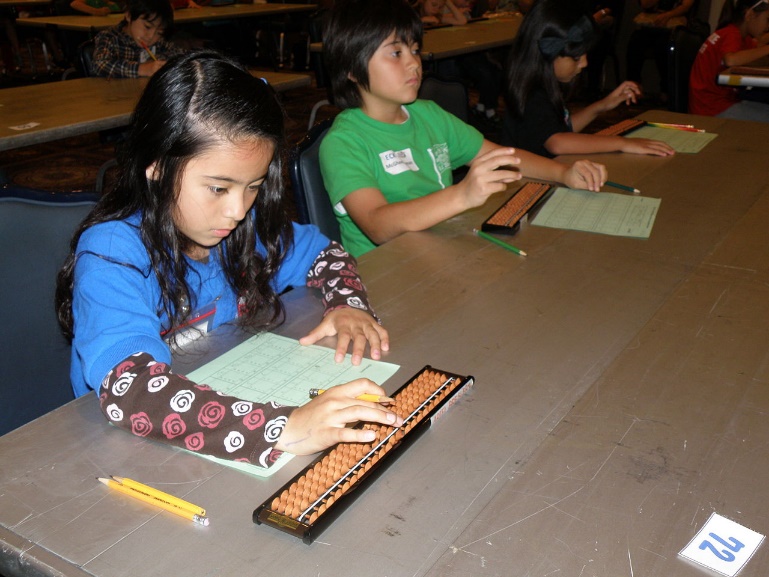 Photos from
 Wikimedia commons
[Speaker Notes: Much of what we do in life comes from learning and practice.  Whether that is sports, games, or learning to drive, read, and even do math, it takes practice.  Practice may cause “pain,” but that means you are growing!  Baseball players don’t make teams without lots of practice.  You can’t earn your drivers’ license without many hours of driving with a learners’ permit.  Becoming stronger in math requires this same type of dedication and willingness to practice and grow. 

Photo sources:
https://commons.wikimedia.org/wiki/Category:Driver%27s_education#/media/File:Exceptional_driving_school_Bolton_passes_Ste.jpg
https://commons.wikimedia.org/wiki/Baseball#/media/File:Wrigley_Field_Apr_2005.jpg
https://commons.wikimedia.org/w/index.php?search=solving+math+problem&title=Special:Search&go=Go&uselang=en&searchToken=ae6tsm21bz62a39jznz3lrr2#/media/File:Students_participate_in_Soroban_contest_130429-M-LK794-039.jpg
https://commons.wikimedia.org/wiki/Chess#/media/File:Children_Playing_Chess_on_the_Street_-_Santiago_de_Cuba_-_Cuba.jpg
https://commons.wikimedia.org/wiki/File:Baby_with_book.jpg]
Growth Mindset in Mathematics
You can increase your mathematical brainpower through practice!
Learning will feel hard, especially at first
Your brain will rewire itself as you work
The work and effort you put in equates to the results you get out
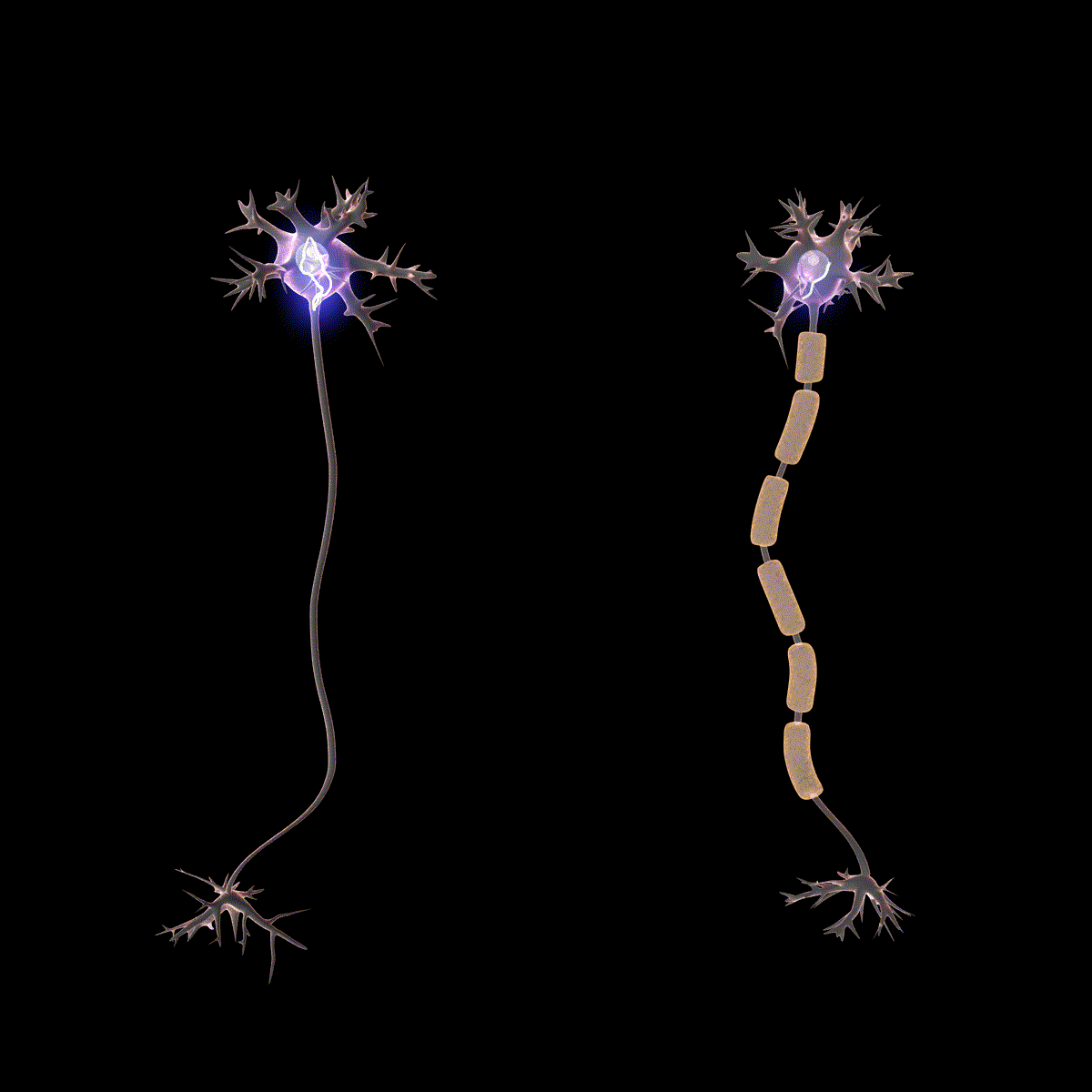 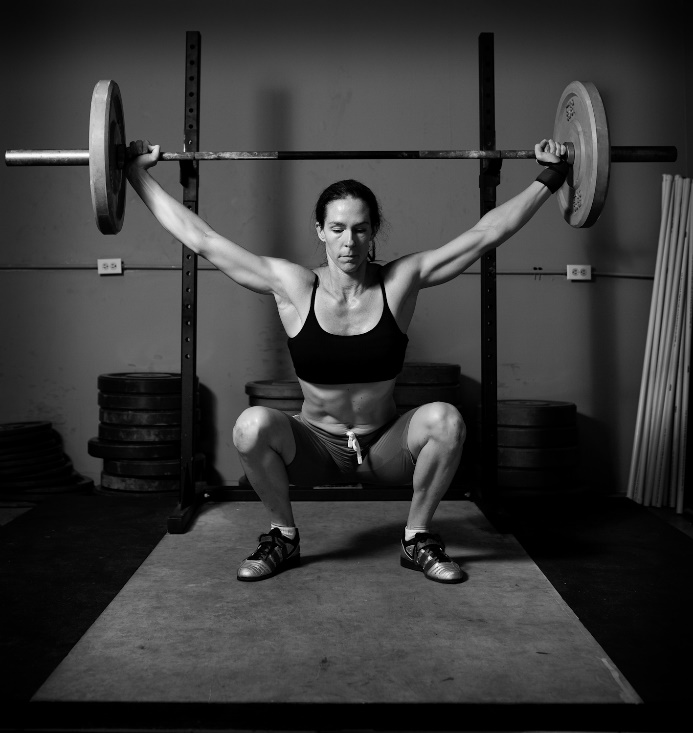 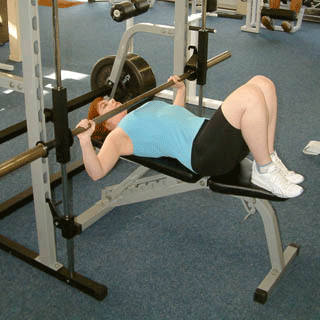 [Speaker Notes: These ideas of training jugglers and practicing relates to the idea of a growth mindset.  This means that we believe we can increase our brainpower through practice and work.  In contrast, people with a fixed mindset believe they were born naturally good or bad at certain tasks, like mathematics.  The difference really is how much one believes they can improve.  Having a growth mindset, besides being an accurate reflection of brain and learning science,  also suggests you have control over your situation, which is empowering.  

Growth mindset has three key aspects to recognize (Click screen).  First, you should expect learning will feel hard and tiring, especially as you begin.  Think about how you feel with physical exercise, mental exercise will be similar. (Click screen) However, the more your practice, the more your brain will work to rewire itself to create stronger pathways, thus making it easier to do mathematical tasks you once found difficult. (Click screen) Finally,  the more you put in to practicing your mathematical skills, the better your results.

Images
https://upload.wikimedia.org/wikipedia/commons/3/3c/SmithMachineBenchPress.gif
https://upload.wikimedia.org/wikipedia/commons/c/c8/Weight_lifting_black_and_white.jpg]
Class Activity
Read the “What is Growth Mindset?” handout and complete the student activity section on pages 2-3.

Form groups of 3 – 4 students.  Discuss your answers for Student Activity 1 and 2.  Be ready to share your responses!
[Speaker Notes: Student Activity 1 may be a great way to do a simple data collection and graph.  Statements could be loaded into a survey program like Google Forms, or other classroom response system (software) or old fashioned (index cards with forward-facing answers that can’t be seen by peers).  Then the graphs of how the students answered can be presented and discussed.  It will provide a nice formative assessment of which types of statements students understand as being fixed/growth mindset, and where they may have any misunderstandings that you can address.

Take time to have students share not only in small groups, but also in whole group discussion.  This will help students see that others have similar ideas or thought similar thoughts that relate to a specific mindset.  

Remind them, this is a new experience that they will be practicing over the semester. The more we use the growth mindset idea as we practice, the better we’ll become at identifying these mindsets, which in turn can help each of us shift our view and understanding as we learn.]
Key points
A growth mindset suggests we all can improve at mathematics with practice, including you.

Sometimes our anxiety about math can prevent us from believing we can grow, but the opportunity to practice is always there.
[Speaker Notes: Student Activity 1 may be a great way to do a simple data collection and graph.  Statements could be loaded into a survey program like Google Forms, or other classroom response system (software) or old fashioned (index cards with forward-facing answers that can’t be seen by peers).  Then the graphs of how the students answered can be presented and discussed.  It will provide a nice formative assessment of which types of statements students understand as being fixed/growth mindset, and where they may have any misunderstandings that you can address.

Take time to have students share not only in small groups, but also in whole group discussion.  This will help students see that others have similar ideas or thought similar thoughts that relate to a specific mindset.  

Remind them, this is a new experience that they will be practicing over the semester. The more we use the growth mindset idea as we practice, the better we’ll become at identifying these mindsets, which in turn can help each of us shift our view and understanding as we learn.]
Assignment
Journal Assignment: For the next week, reflect on your own thoughts and statements, as well as those made by friends, classmate, instructors, etc.  Record at least three statements that reflect a growth mindset or a fixed mindset. Explain why you think the statement reflects that mindset.  If you don’t hear any, reflect back on previous experiences that you can remember and record those.  Be ready to share next week!
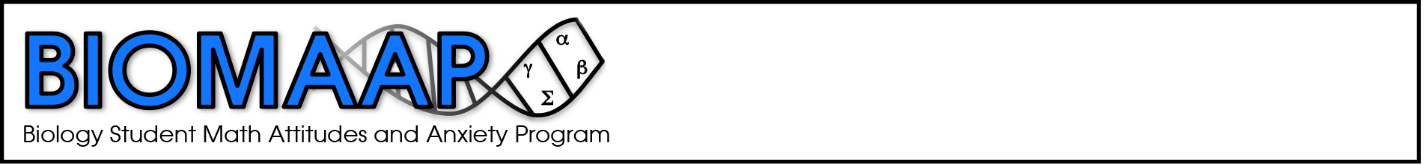 [Speaker Notes: You might facilitate a wrap up discussion on growth mindset and the fallacious idea of being or not being a “math person”.   Ask them to share any recent situations (math, school related, or general life) that they believe correspond to a fixed or growth mindset.  

Alternatively, you could just punctuate the previous discussion by making a few simple but firm points…

Remind students to take time to complete the journal assignment.]